A GAME PLAN FOR COLLEGE | APPLYING TO COLLEGES, UNIVERSITIES, AND TECH SCHOOLS
COLLEGE APPLICATION PLANNER
Directions: Write the name of one of your top college choices in each column. Fill in the dates as you complete each step.
© 2022 OVERCOMING OBSTACLES
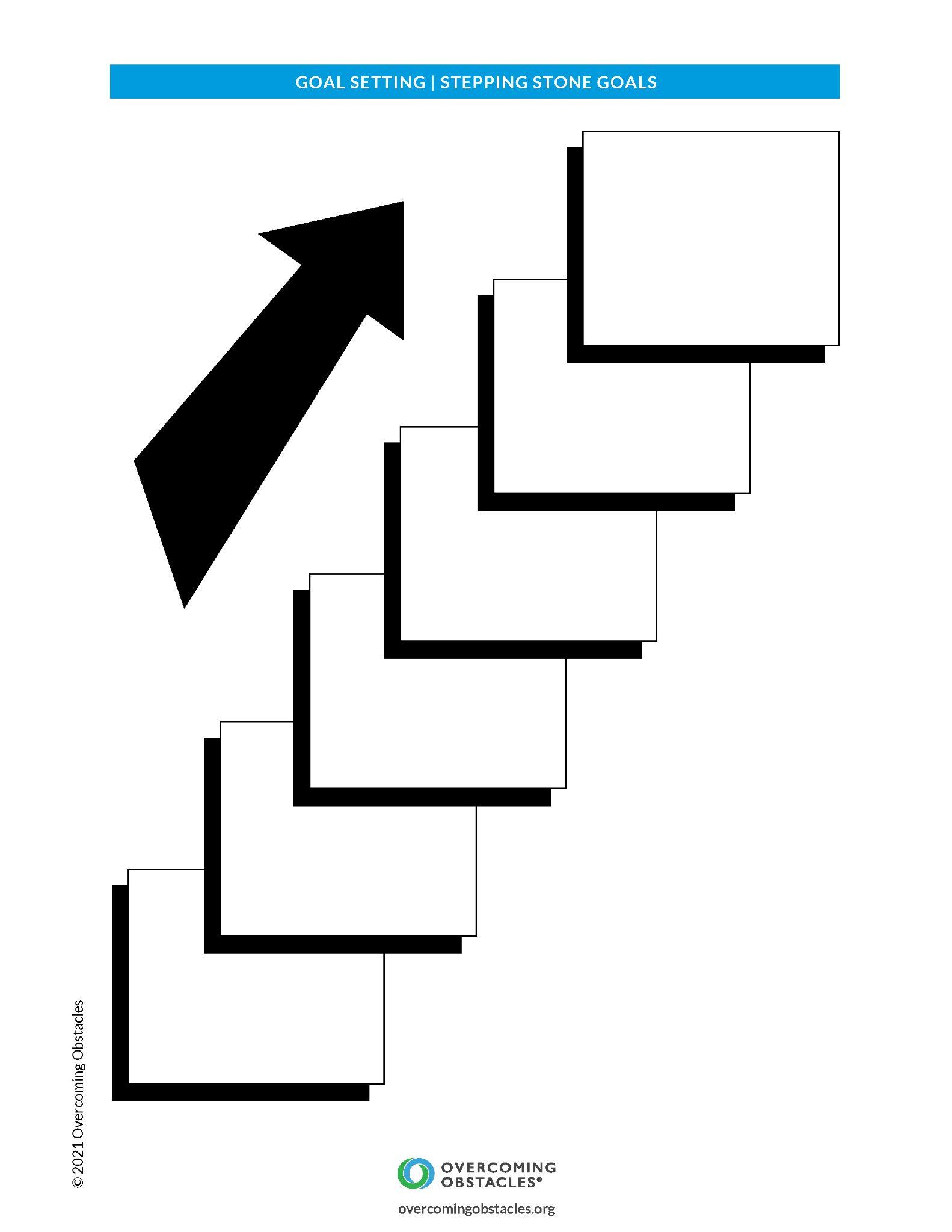